Hip-hop
ΜΟΥΣΙΚΗ
Eίναι κίνημα υποκουλτούρας και τέχνης 
 τέλη της δεκαετίας του 1970 
Από Αφροαμερικανούς και Πουερτορικανούς της Νέας Υόρκης.
 Γνωστό στα τέλη της δεκαετία του 1980 
To 2000 έγινε το πιο δημοφιλές είδος μουσικής στον κόσμο.
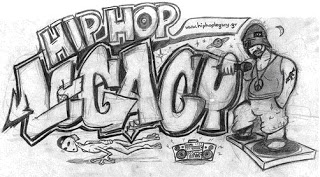 ΕΛΛΑΔΑ

Η  hip- hop μουσική εμφανίζεται στην Ελλάδα την δεκαετία του ’80.
κασετόφωνα στους ώμους
 ραντεβού σε πλατείες για χορό(κόντρες) 
ζωγραφιές- graffiti σε τοίχους ως διαύλους επικοινωνίας.
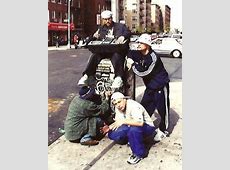 Τι είναι HIP-HOP;
Είναι μία νοοτροπία, ένας τρόπος ζωής.
  Ιδεολογικός φορέα ( hip-hoper, break-dancer, graffiti writer, κ.λ.π.). 
Τέσσερα στοιχεία έκφρασης:  DJ ( Disk Jokey ), MC ( Master of Ceremony ), Graffiti και Break-dance.
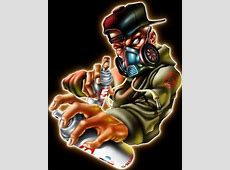 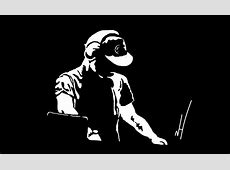 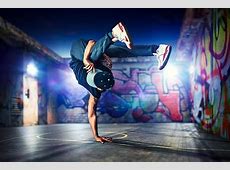 ΡΟΥΧΑ

Ρούχα χαλαρά και άνετα
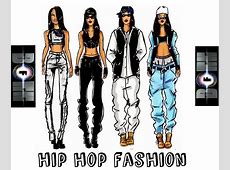 Οι στίχοι
Το σημαντικότερο κομμάτι στο Hip-Hop είναι ανομολόγητα οι στίχοι( lyrics ).
 Τα κείμενα των τραγουδιών είναι μακροσκελή.
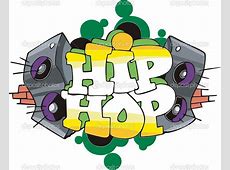 BeatBox
Το Beatbox δεν είναι φτιαγμένο για την hip hop μουσική.
 Χρησιμοποιήθηκε για να δίνουν μουσική-ρυθμό στους
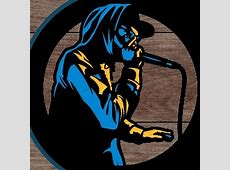 Γκραφιτι
ενσωματώθηκε στο χιπ χοπ ως ένα από τα στοιχεία του στα τέλη της δεκαετίας του 1960.
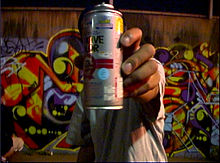 Είδος άρρηκτα δεμένο με την Rap
 δεν είναι απλά μία ανάμειξη ήχων και κραυγών. 
Είναι ένα πάντρεμα ρυθμών.
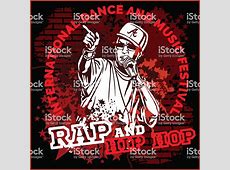 Τα τελευταία χρόνια …..
https://www.youtube.com/watch?v=Cu7qBY9cz6E
https://www.youtube.com/watch?v=_qzo8fRwWHc
https://www.youtube.com/watch?v=MrEsoEbAPw8
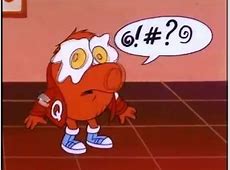 sites
https://el.wikipedia.org/wiki/Χιπ_χοπ
 Μ.Νταλούκα, Mουσική ανασκόπηση, 30/12/2015  https://freedomgreece.blogspot.com/2015/12/2015_29.html 
https://images.google.com
2ο Γυμνάσιο Κιλκίς 16/04/2009  http://musicstorytelling.blogspot.com/2009/02/hip-hop.html
Τ.ΜαττσανοβαΚ.ΝΙΝΚΑΛ.ΜΠΑΧΤΟΒΑΣ.ΜΕΤΑΝΑΙ